ГАПОУ КК«Новороссийский колледж строительства и экономики»
Тема урока «Испытание и контроль продукции»
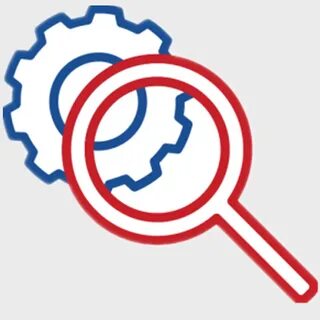 Дисциплина «Метрология, стандартизация и сертификация»
Автор Брагина Елена Николаевна
Цель урока
Изучить виды контроля  качества продукции
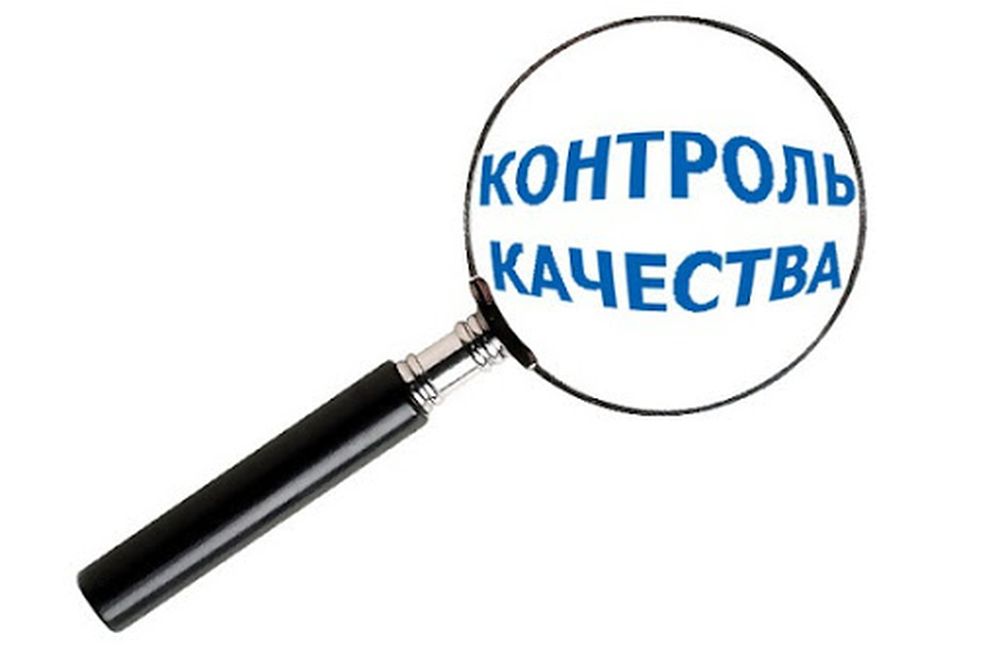 Задачи
Научиться классифицировать виды контроля качества
Изучить виды испытания контроля качества продукции
Содержание
1 Классификация видов контроля
2 Контроль качества на предприятиях
3 Государственный контроль (надзор) качества
4 Испытание продукции
1 Классификация видов контроля
2 Контроль качества га прелприятиях
3 Государственный контроль (надзор) качества
Государственный контроль (надзор) качества на потребительском рынке товаров осуществляет Федеральная служба по надзору в сферезащиты прав потребителей (Роспотребнадзор)‏.
Роспотребнадзор осуществляет надзор за:
Соблюдением требований технических регламентов
Наличием и полнотой информации о товаре для потребителя
Соответствием продукции качеству, заявленному в информации для потребителя
Занимается защитой прав потребителей на потребительском рынке товаров и услуг
Переданы полномочия антимонопольного комитета в сфере защиты прав потребителей и контроль за соблюдением законодательства в области рекламы
Права органов государственного контроля (надзора):
Требовать от изготовителя (продавца)‏ предъявления декларации о соответствии и сертификаты о соответствии
Осуществлять мероприятия по государственному контролю (надзору)‏ за соблюдением требований технических регламентов
Выдавать предписания об устранении нарушений технических регламентов в срок, установленный с учетом характера нарушения
Приостановить или прекратить действие декларации о соответствии или сертификата соответствия
4 Испытание продукции
– выполнение технического измерения или анализа, на основании которого компетентное лицо может сделать заключение о соответствии изделий установленным требованиям
Испытание – неотъемлемая часть подтверждения соответствия
Классификация видов испытаний
1 По целям проведения:
Приемочные
Приемо-сдаточные
Контрольные
Периодические
Сравнительные
Квалификационные
Определительные
Типовые
Предварительные
Исследовательские
Сертификационные
Инспекционные
Дефект – каждое отдельное несоответствие продукции установленным требованиям.
Требования к системе оценки,чтобы она была репрезентативной
Соответствие целям оценки
Точность и правильность
Возможность мониторинга
Измеримость оцениваемых показателей и их практичность
Возможность мониторинга
Своевременность и дешевизна
Вопросы для самопроверки
1Назовите основные этапы исторической
последовательности развития управления
качеством продукции в нашей стране.
2 Каковы системы контроля качества?
3 Перечислите общие принципы рациональной организации технического контроля.
4 Дайте классификацию основных видов контроля качества.
5 Назовите основные функции службы качества и их содержание.
Литература
1 Николаев М.И. Метрология, стандартизация, сертификация и управление качеством [Электронный ресурс]: учебное пособие/ Николаев М.И.— Электрон. текстовые данные.— Москва, Саратов: Интернет-Университет Информационных Технологий (ИНТУИТ), Ай Пи Ар Медиа, 2020.— 115 c.— Режим доступа: http://www.iprbookshop.ru/89446.html.— ЭБС «IPRbooks»
2 Коротков В.С. Метрология, стандартизация и сертификация [Электронный ресурс]: учебное пособие для СПО/ Коротков В.С., Афонасов А.И.— Электрон. текстовые данные.— Саратов: Профобразование, 2017.— 186 c.— Режим доступа: http://www.iprbookshop.ru/66391.html.— ЭБС «IPRbooks»